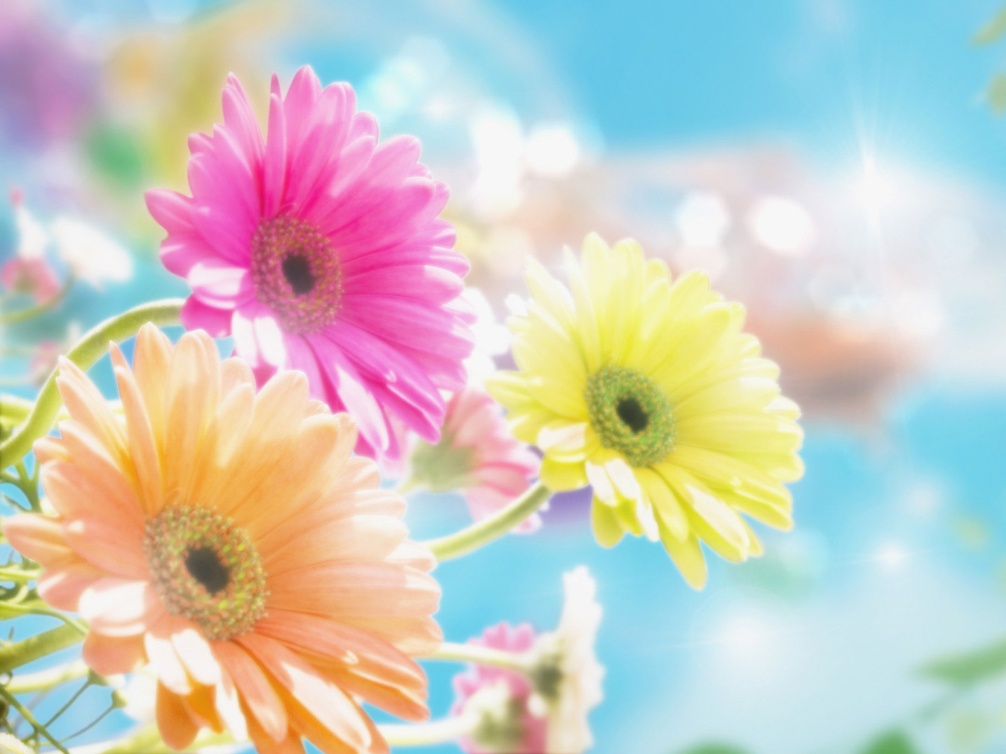 Почему мне нравиться розовый цвет, а подружке моей– желтый?
Автор проекта 		Дащинская Анастасия 							Александровна
воспитанница средней группы МАДОУ «Звездочка»


Руководитель Кожевникова Эльмира Рафаиловна
педагог-психолог
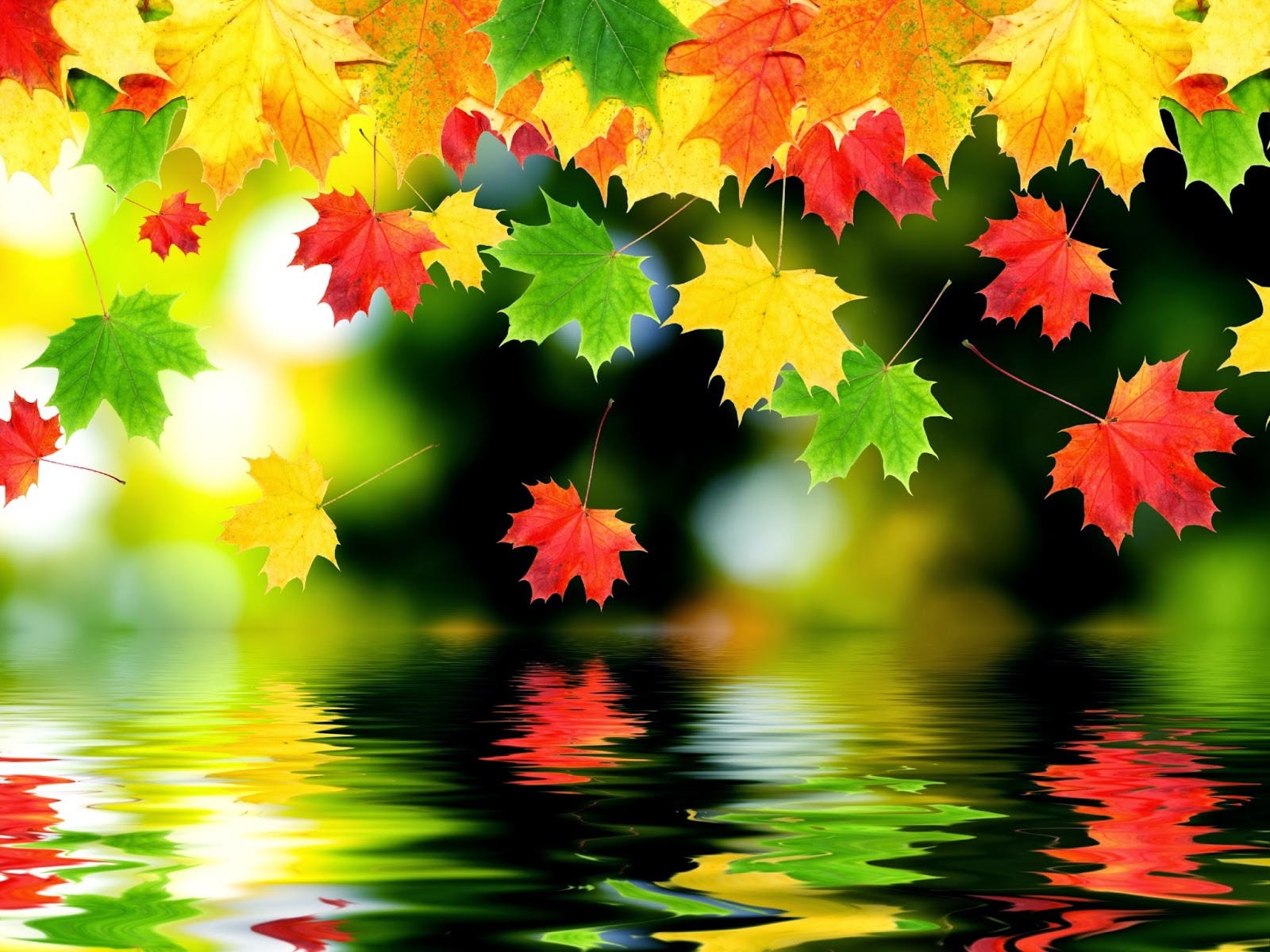 Осень. Какая красивая листва! Почти все цвета  радуги.                Человек видит мир в цветах, цвет присутствует везде.
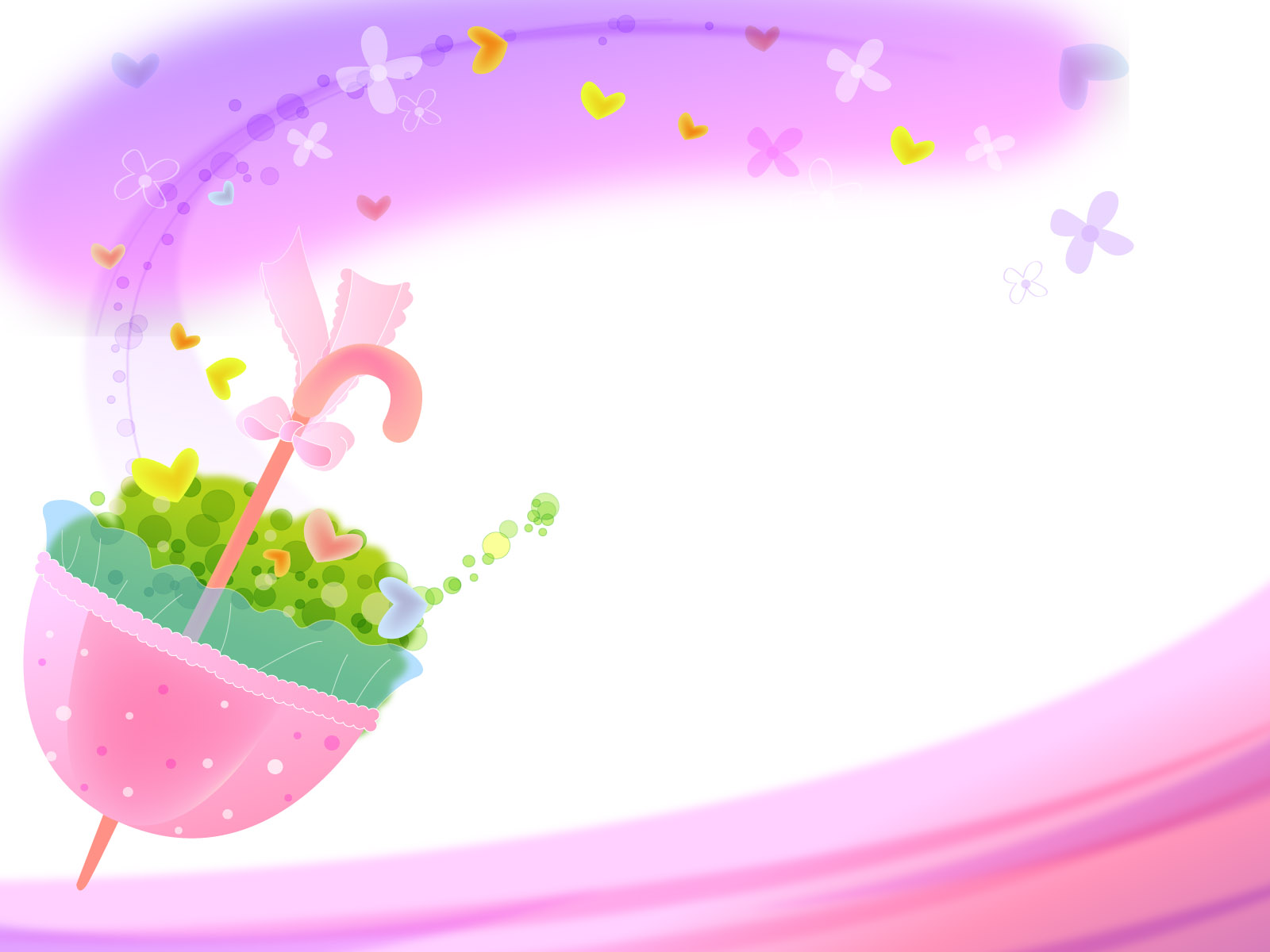 Мне нравится – розовый цвет. А подружке Маргарите – желтый.                     Оказывается, у каждого человека есть свой любимый цвет.
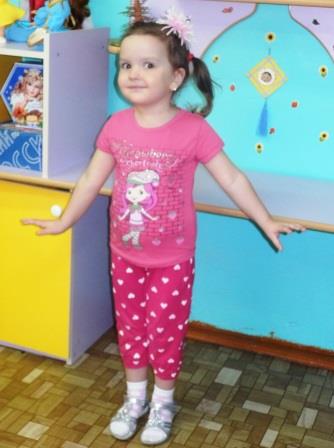 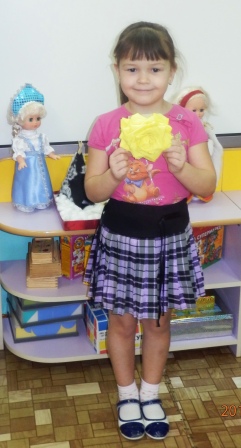 Каждый цвет имеет свое значение.
Нет ярких красок в природе, у человека меняется настроение.                      В пасмурный день мы чувствуем себя плохо,  и  мир нам кажется неприветливым.                                        В солнечную погоду хочется              всем улыбаться.
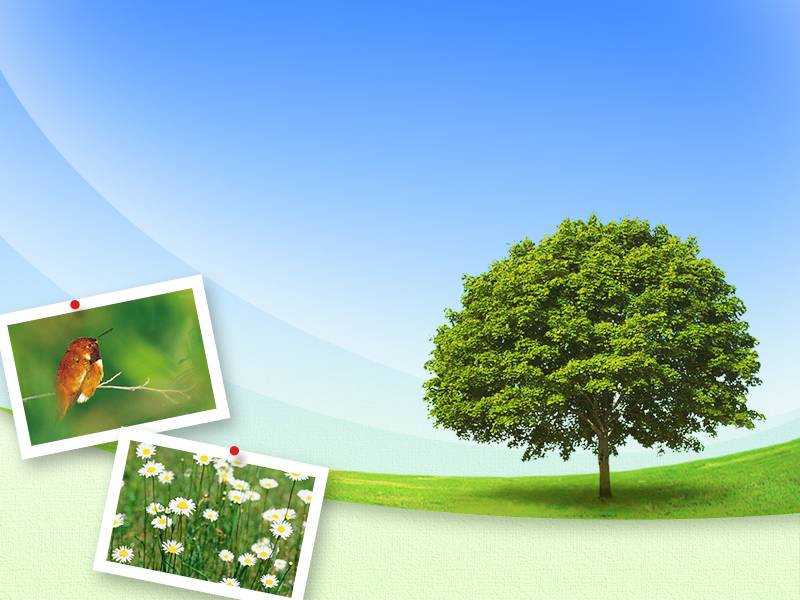 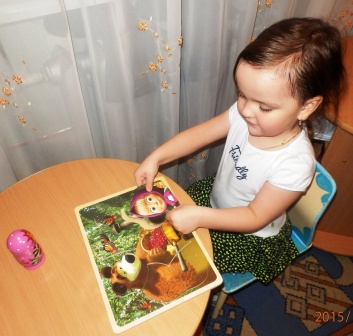 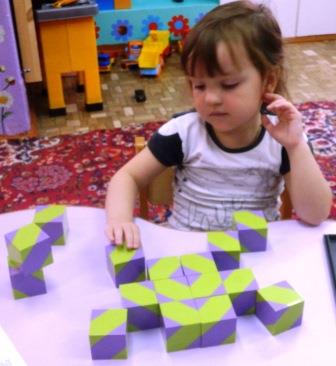 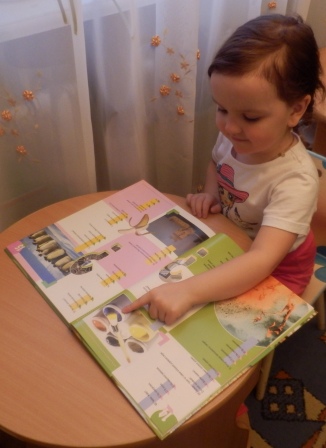 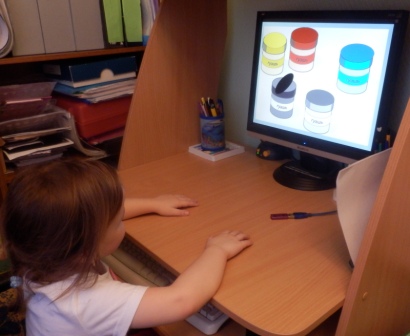 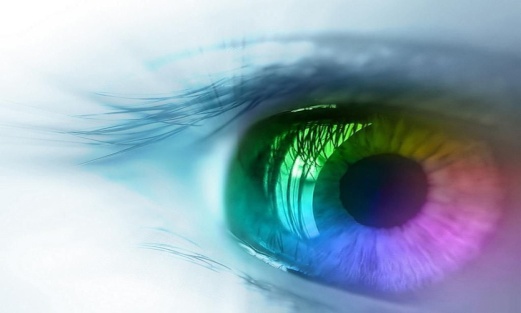 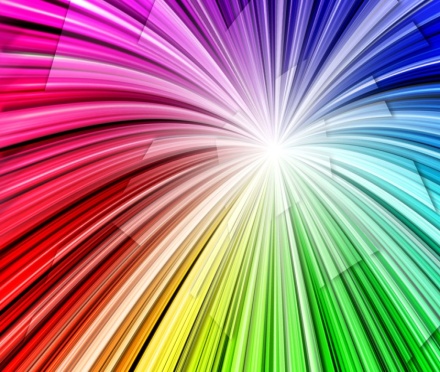 Глаз человека способен различать много в мире красок и их оттенков.                                          Влияние цвета на человека очень велико.
Какой цвет вам больше всего нравится?
Самыми популярными среди детей:            	розовой, желтый, зелёный.
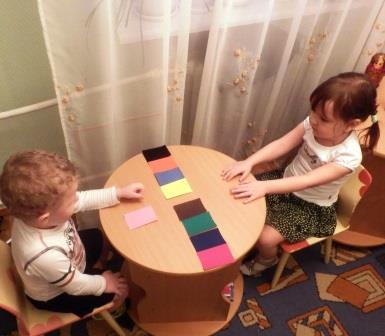 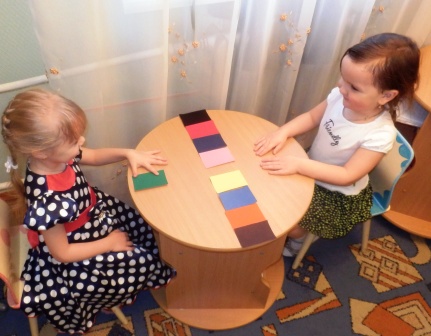 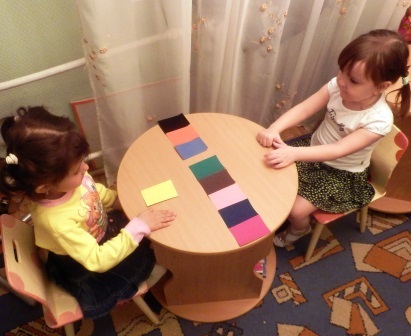 Результаты исследования:
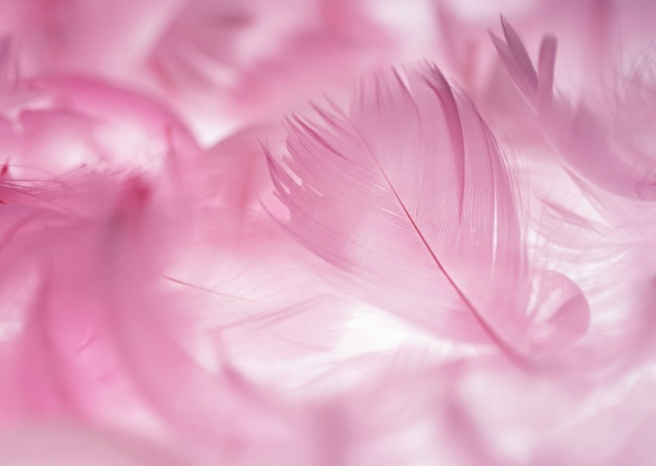 «Розовые» дети очень нежные и робкие натуры. Нуждаются в постоянной поддержке.
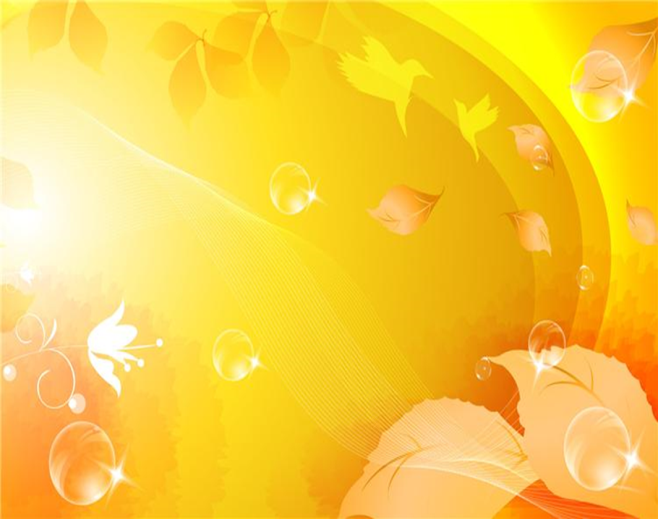 Детям, которым нравится желтый цвет это мечтатели и фантазеры, любители сказок и шуток.
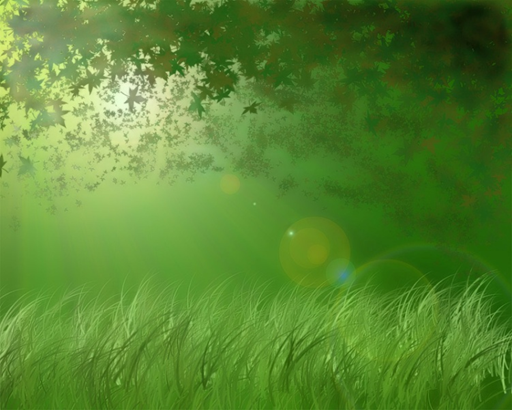 Ребята, которые предпочитают зелёный цвет, уравновешенны, самостоятельны, настойчивы. Для них этот цвет спокойствия и безопасности.
2.Какой цвет вам больше всего нравится?
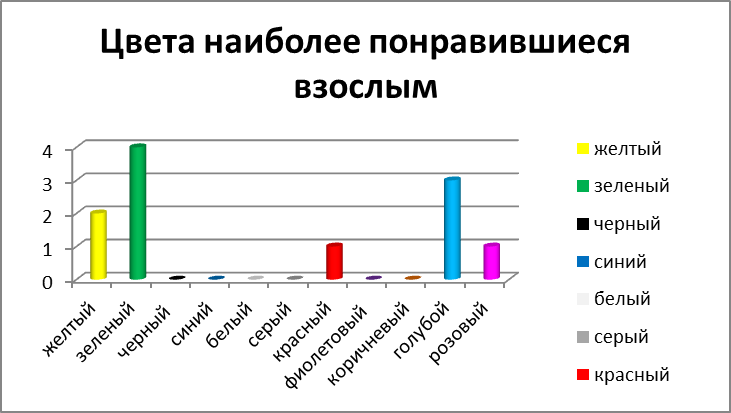 Самым популярными среди взрослых  являются:            зелёный, голубой, жёлтый.
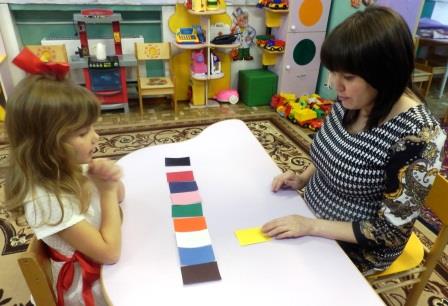 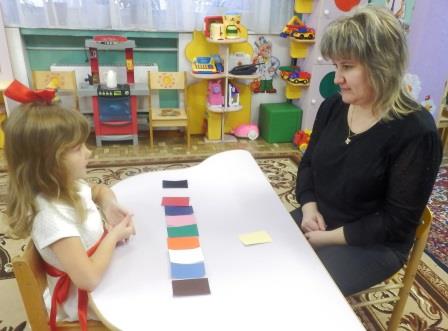 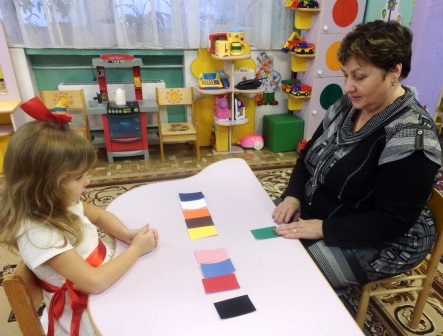 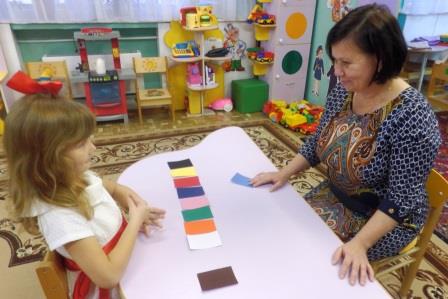 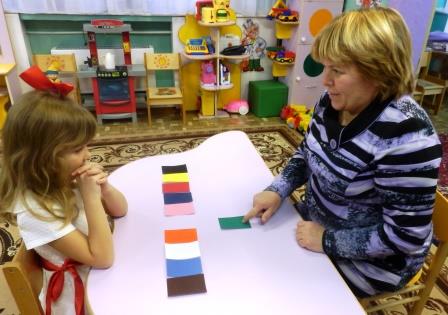 3. Какой цвет вам больше всего не нравиться?
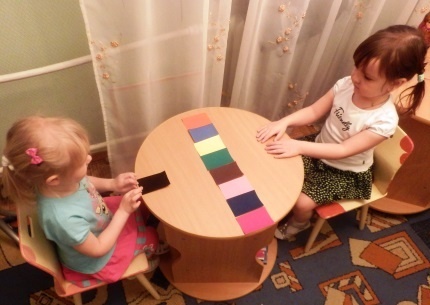 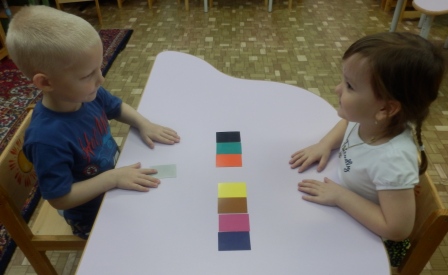 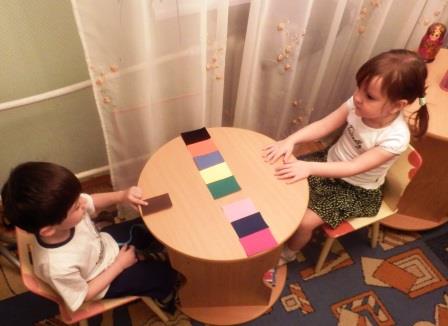 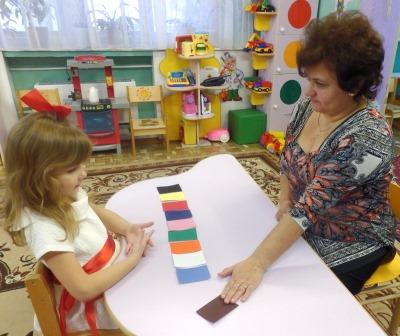 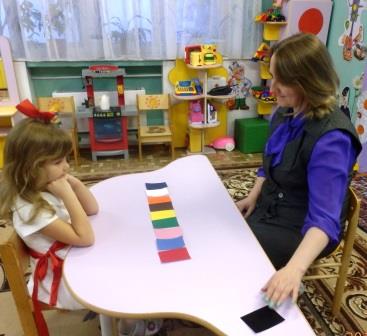 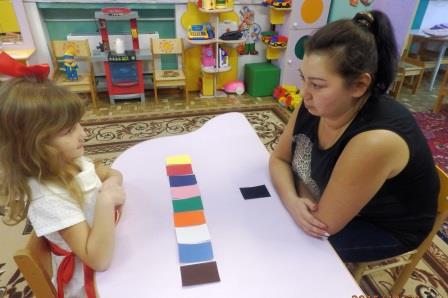 Самыми популярными являются:
среди детей  - черный, серый и коричневый;
среди взрослых -  черный, коричневый.
4.«Цвет сегодняшнего дня»
Самыми популярными являются:
красный, зелёный, жёлтый.
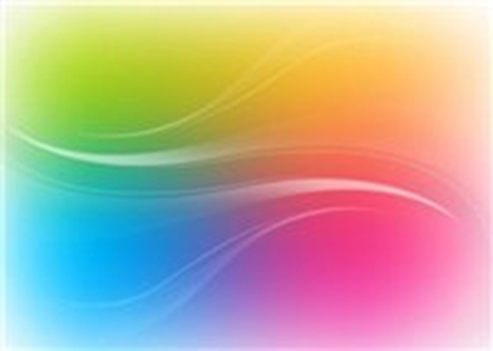 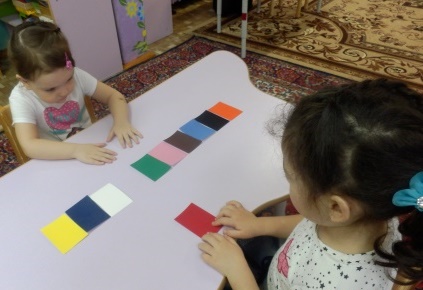 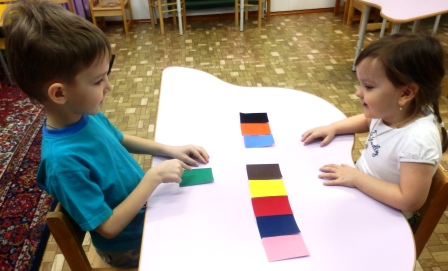 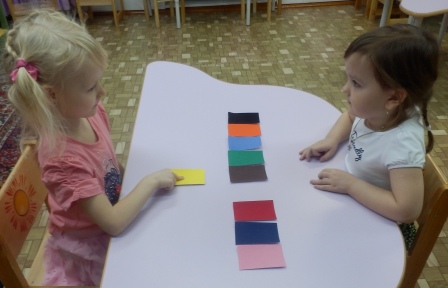 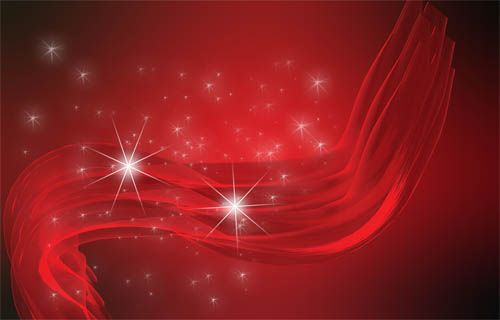 Результаты изучения:
Будущий программист, инженер, учёный, исследователь, лётчик, химик, а так же представитель профессий, непосредственно связанных с огнём.
Вырастет первоклассный художник, поэт, дизайнер, модельер, фотограф, конструктор, повар, учитель младших классов, врач, ветеринар.
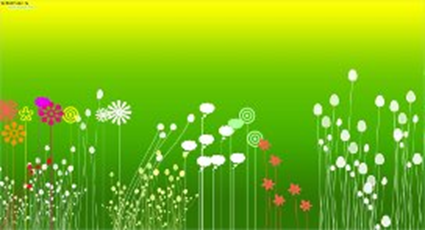 В будущем работа с глиной, керамикой, камнем. деятельность, связанна с хранением, складированием чего-либо.
5. Ребятам предложили прийти в своей любимой по цвету  одежде
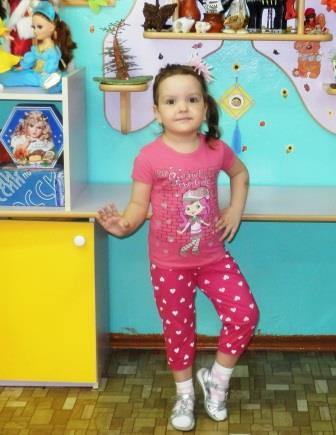 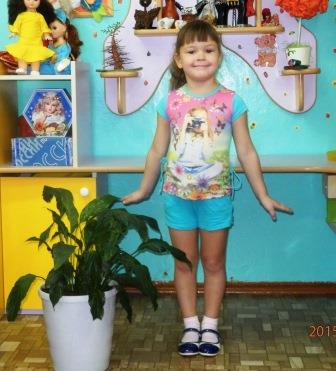 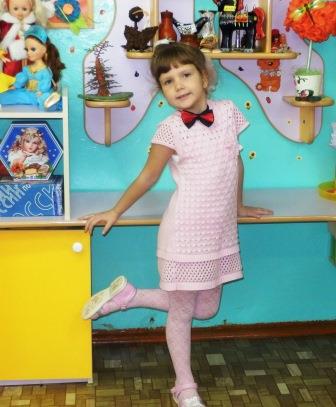 Цвет играет огромную роль в одежде.                        Он влияет на характер и поведение детей.
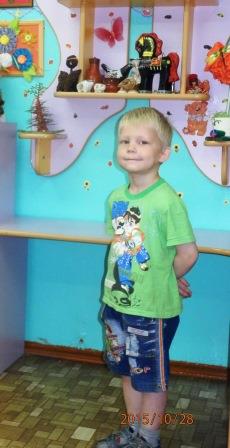 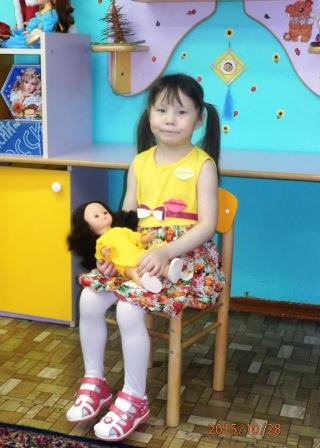 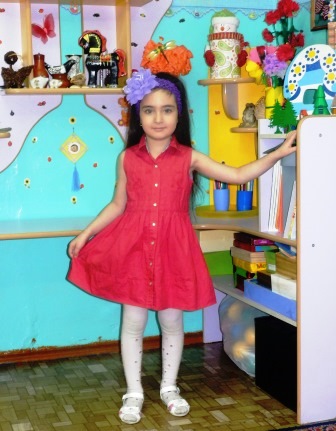 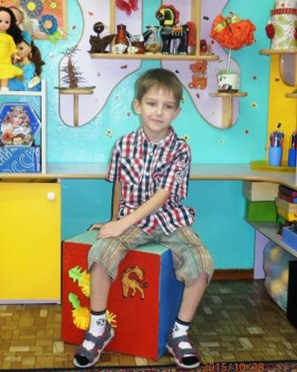 «Что же означают цвета в одежде?»Выявлены основные цвета:
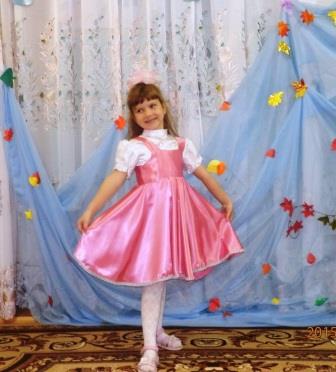 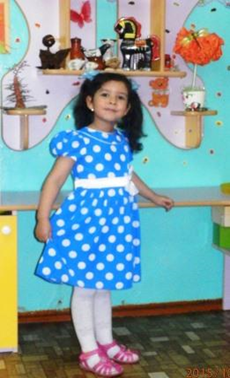 Розовый женственный цвет, дарит чудесное настроение, приятно общаться с вами.
Зелёный цвет - цвет души, природы, помогает быть ближе друг к другу.
Одежда голубого цвета успокаивает и помогает прийти в себя, помогает поддерживать общение с аудиторией.
У человека хорошая память, ставит цели и добивается их.
Человек чувствует себя уверенно. Надо думать куда и когда её надевать
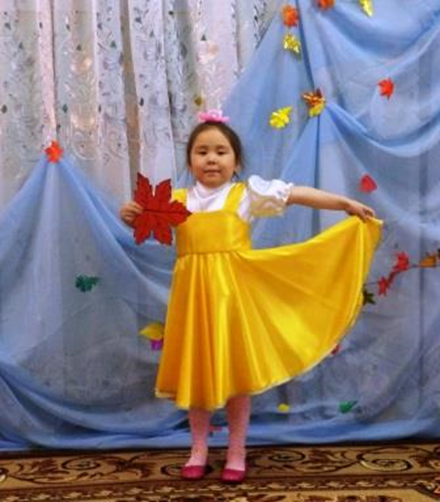 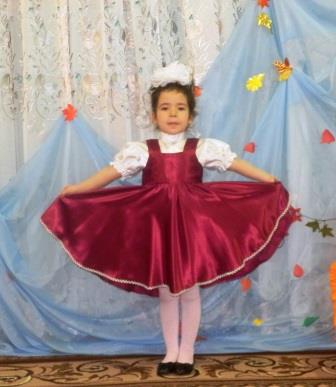 Синий цвет неба и океана. Люди рассудительны и умны.
Таблица сочетания модных цветов
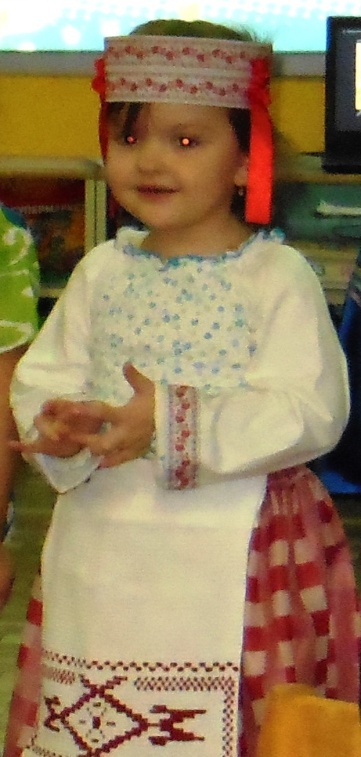 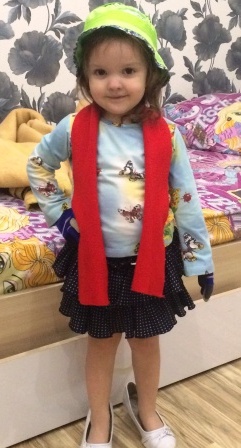 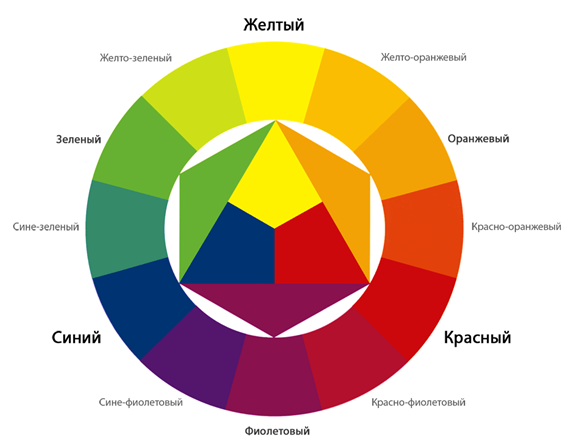 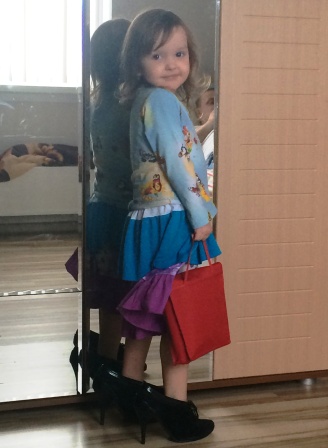 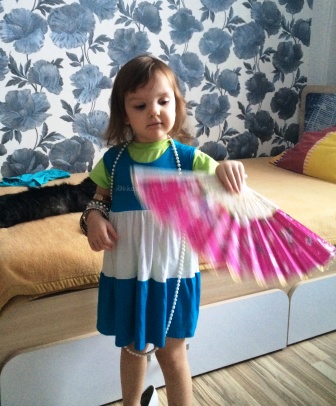 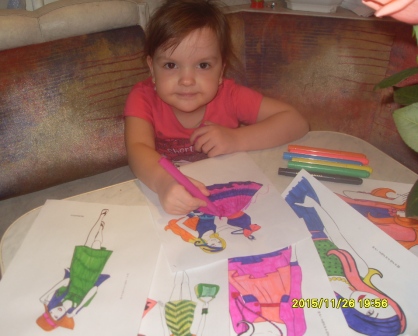 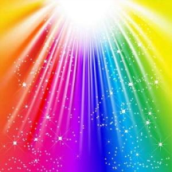 6. Эксперимент
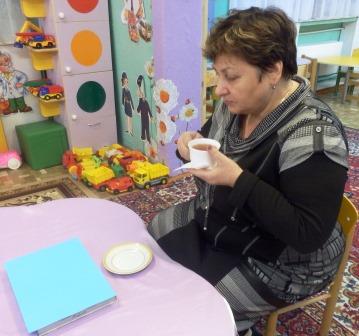 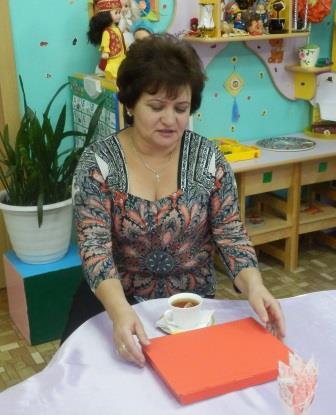 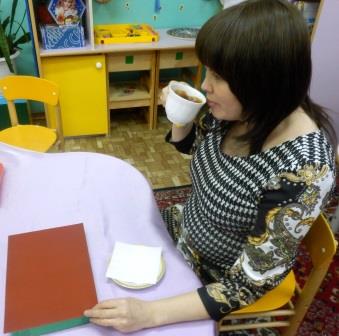 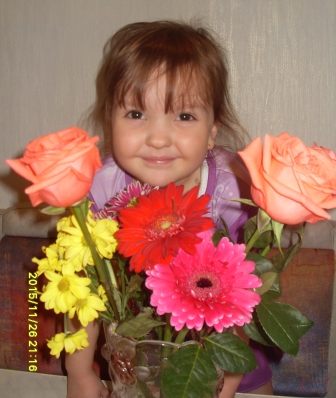 Пили чай из чашек, возле которых лежали коробки желтого, красного, голубого и коричневого цветов.
Результаты эксперимента:
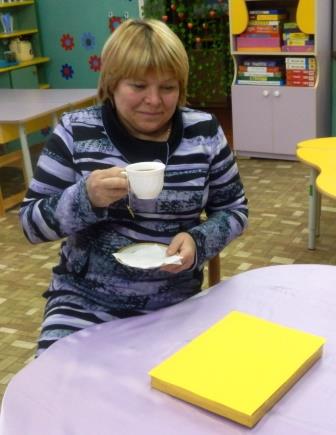 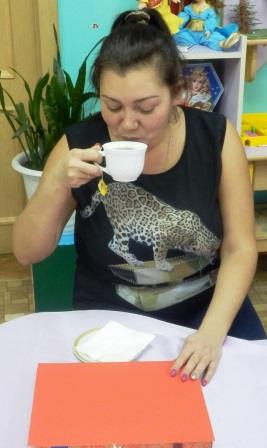 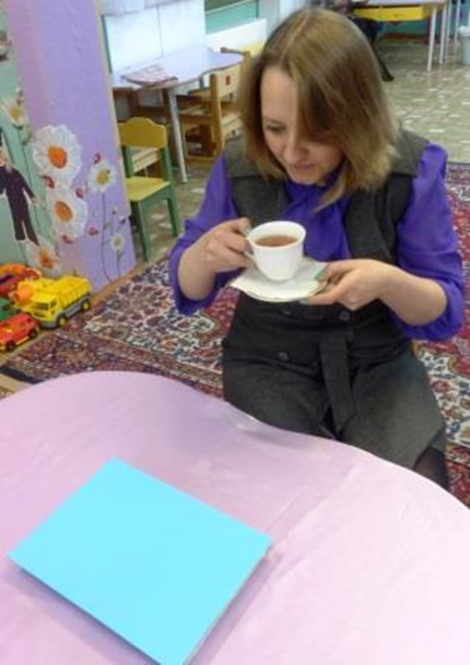 сладкий, клубничный, малиновый.
мягкий, нежный, лимонный
свежий, соленый, прохлада, терпкий.
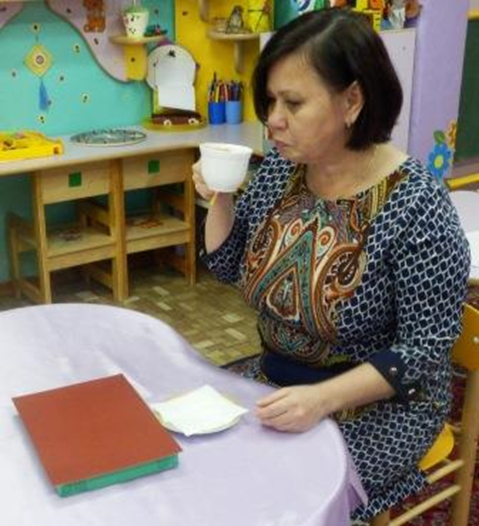 чай во всех чашках был одинаковый, без различных добавок
горький, шоколад, крепкий.
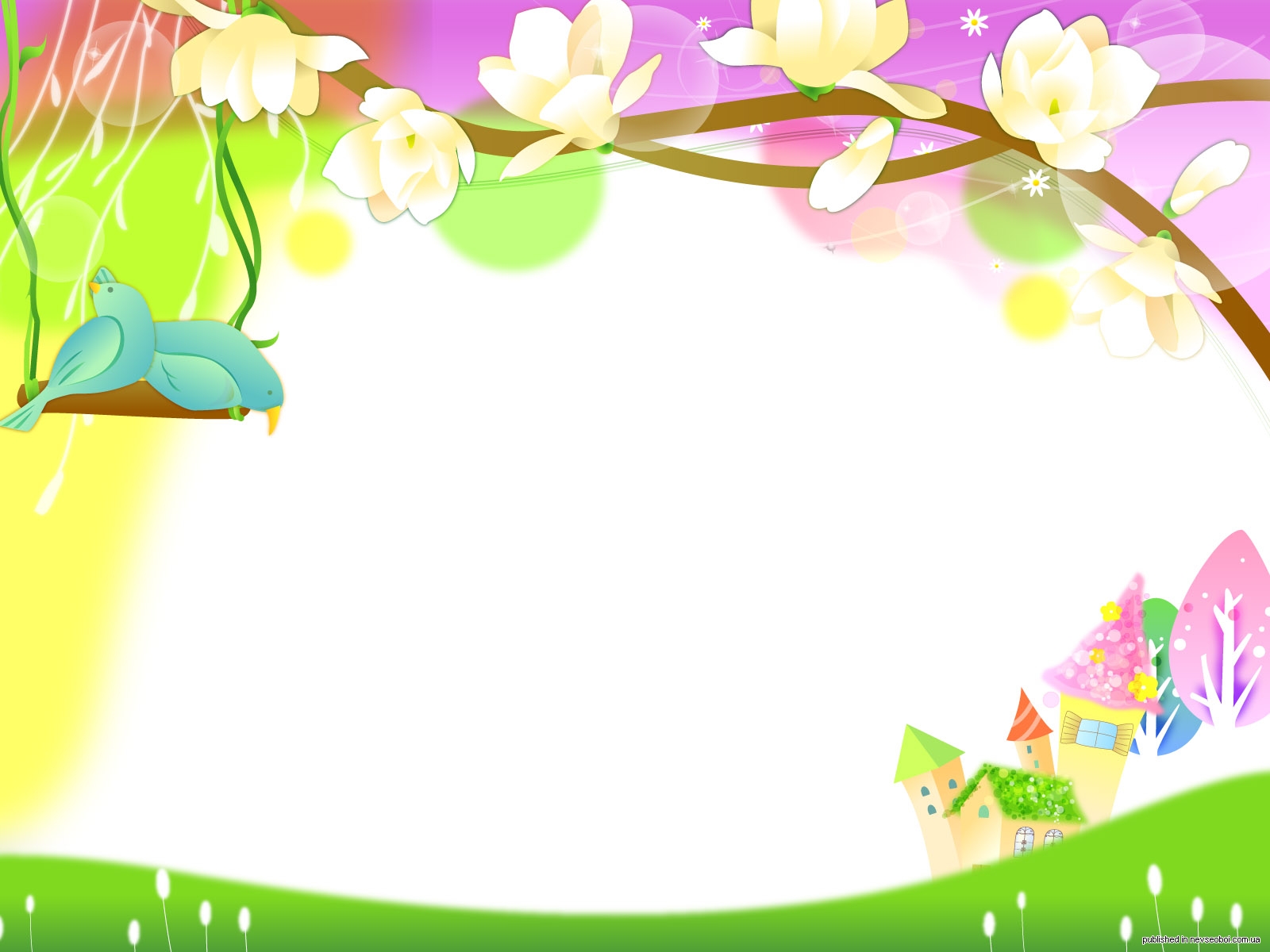 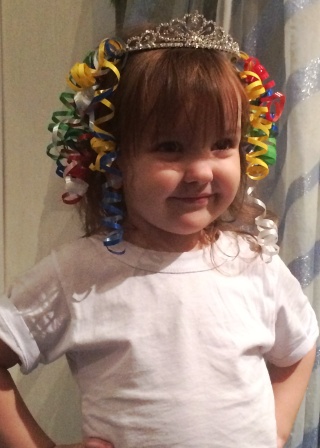 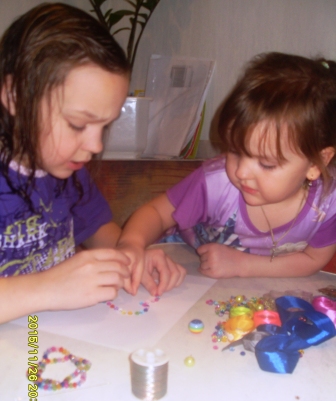 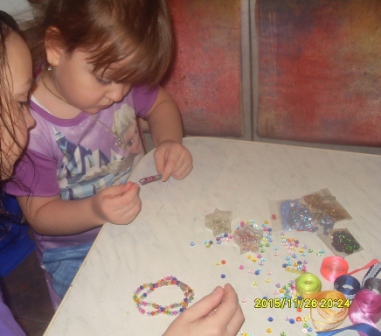 С сестрой Наташей делаем красивые, разноцветные бусы, а из бусинок чудесные картины
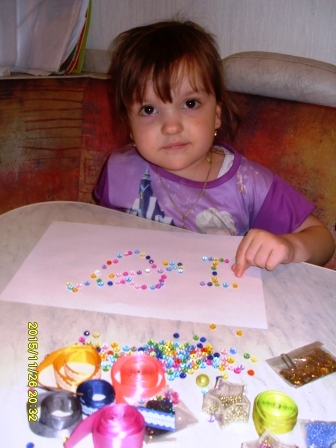 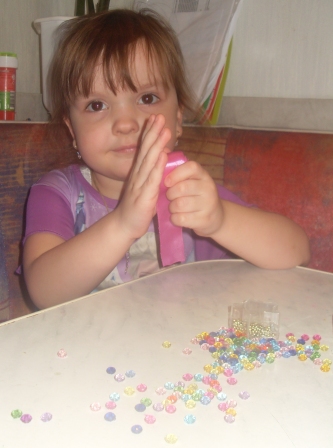 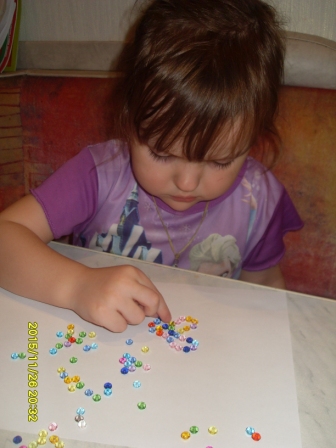 Цвет влияет, на наши чувства,  настроения, характер, и даже на здоровье.
Теперь я смогу красиво одеваться, привлекательно выглядеть и быть всегда          в хорошем настроении.
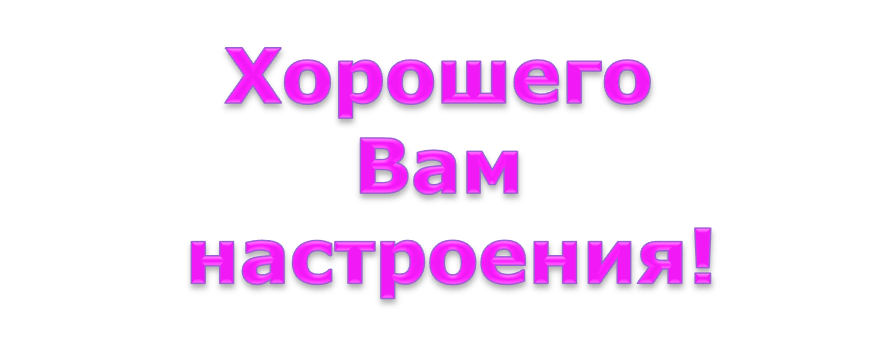 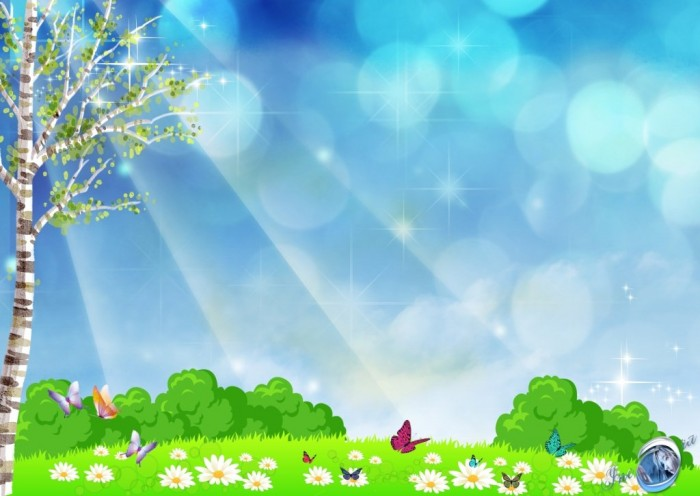 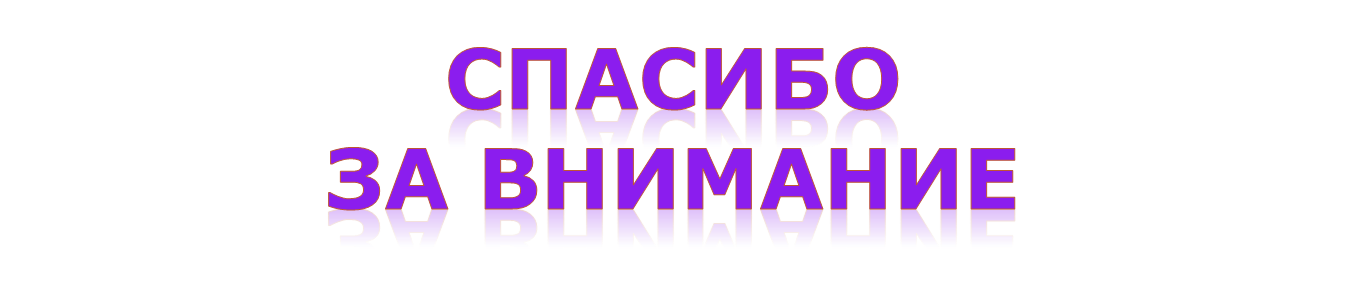